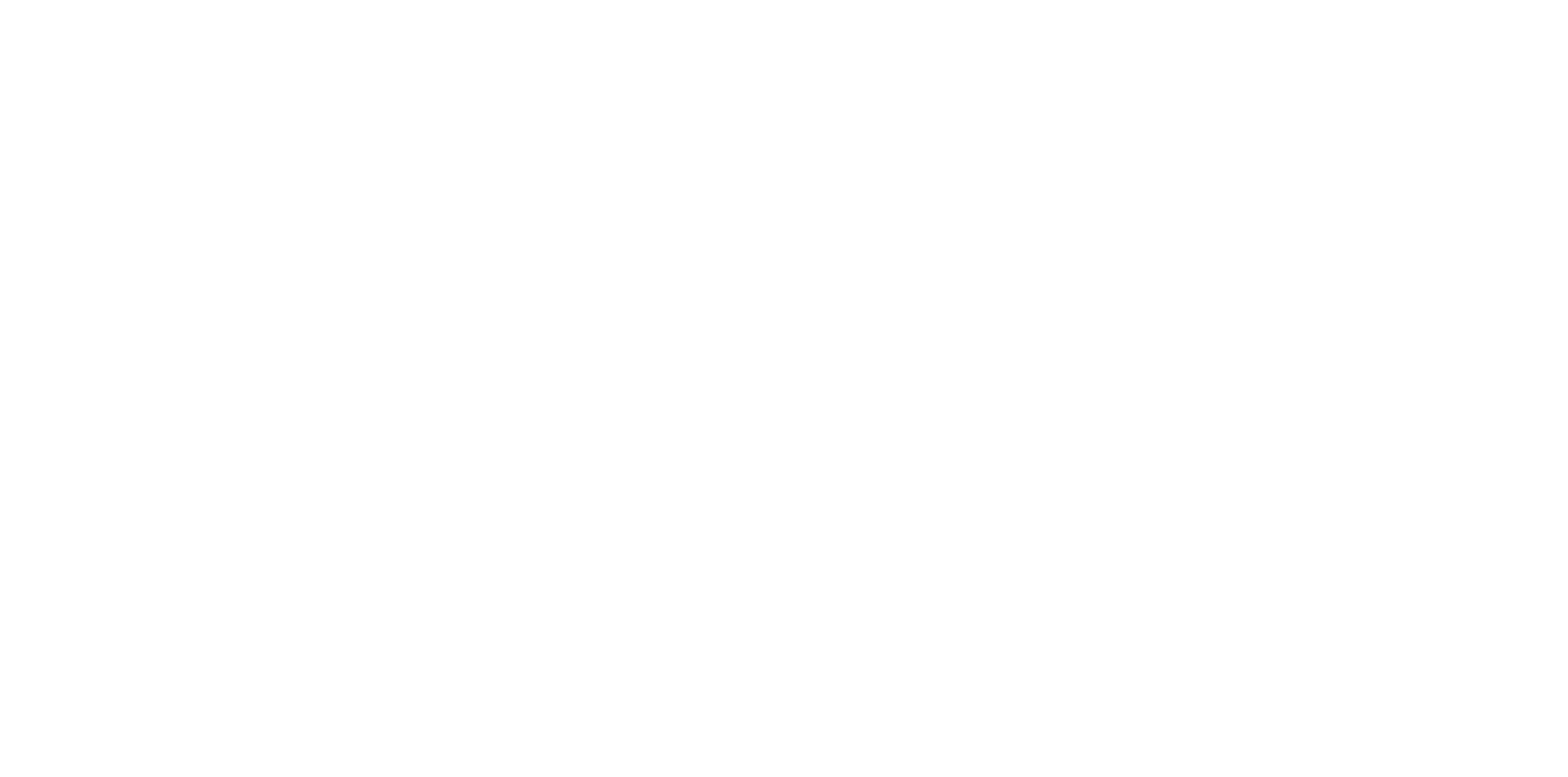 RETE DELL’INNOVAZIONE
21 giugno 2023
DOTTORATI DI RICERCA INNOVATIVI
LE NOVITA’ DELLA SECONDA FASE DI ATTUAZIONE DEL PNRR
La dotazione destinata al cofinanziamento al 50% è di 13.292 borse di dottorato, di durata triennale, a partire dall’a,a. 2023/2024. Di queste borse il 40% sono destinate alle Università con sede nel Mezzogiorno.

L’allargamento della nozione di impresa che riguarda qualsiasi ente che esercita un’attività economica, a prescindere dal suo stato giuridico e dalle sue modalità di finanziamento.

Una piattaforma digitale https://dottorati-imprese.mur.gov.it che semplifica e abbrevia i tempi per la definizione dei dottorati, realizzata dal Cineca, in collaborazione con Confindustria, MUR e CRUI.

I periodi di studio e ricerca in impresa e all’estero, anche non continuativi, non potranno superare i 18 mesi e devono essere svolti presso soggetti distinti.

Un format tipo di convenzione tra Università e impresa - in cui regolare la proprietà intellettuale - e di lettera di intenti, non obbligatori, disponibili entrambi tramite la piattaforma.

Esonero contributivo a favore delle imprese che partecipano al finanziamento delle borse di dottorato innovativo e che assumono personale in possesso del titolo di dottore di ricerca.
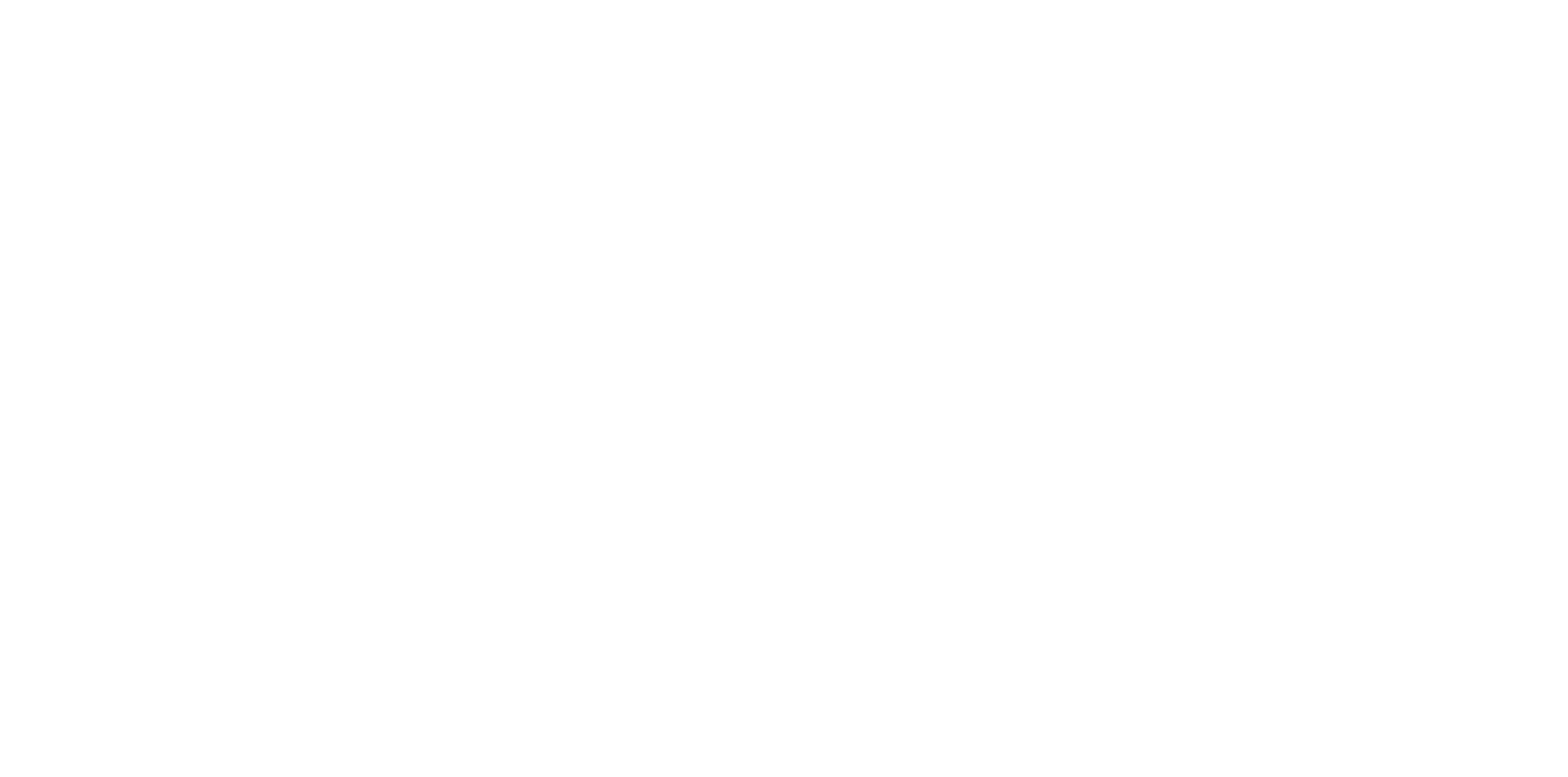 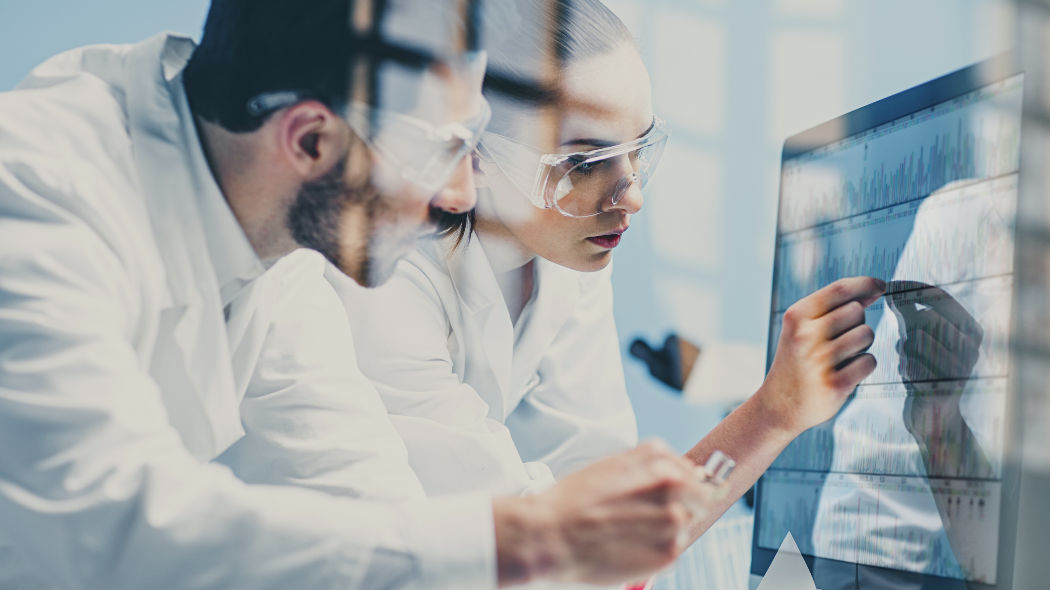 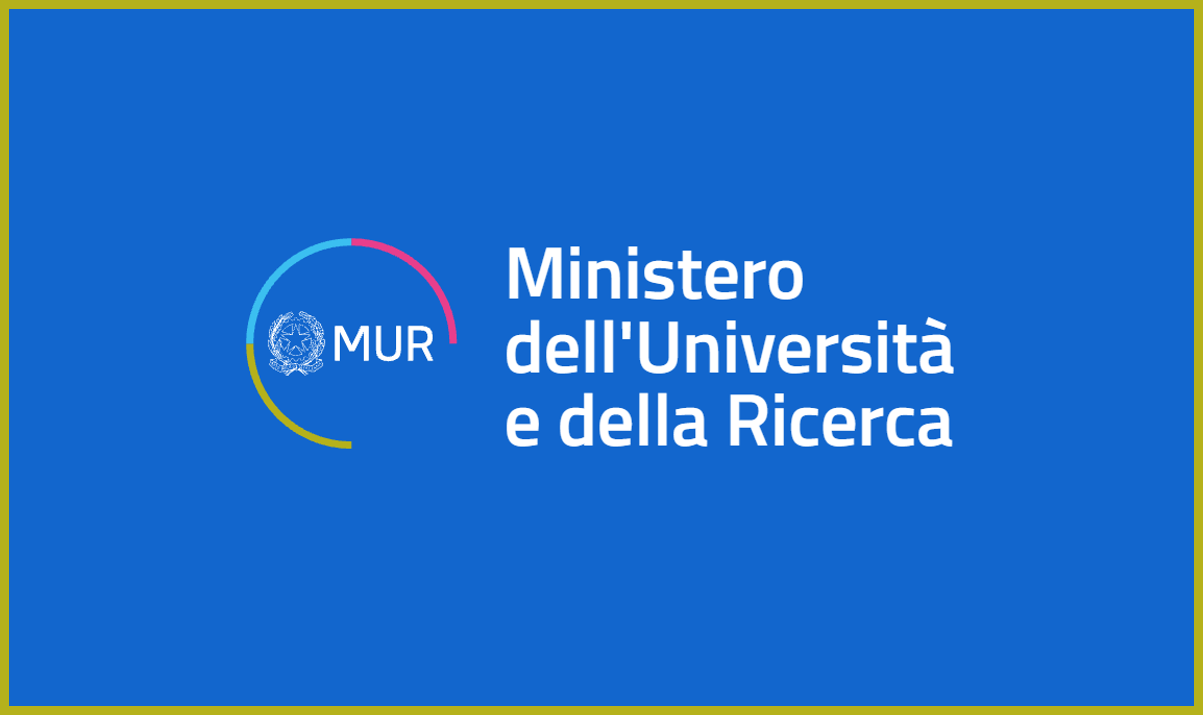 Accreditamento di nuovi  corsi di dottorato con le imprese
Inizio attività dottorando
Termine ultimo per l’inizio dell’attività del dottorando
Apertura accreditamento
Perfezionamento scheda borsa
Caricamento atto d’obbligo
Apertura piattaforma per la presentazione delle proposte di accreditamento e/o riaccreditamento dei corsi di dottorato per il XXXIX ciclo
Chiusura presentazione scheda-borsa 
relativa ai dottorandi selezionati
Caricamento (su piattaforma) dell’atto d’obbligo 
corredato di firma del legale rappresentante
6    marzo
5    giugno
5   ottobre
31 ottobre
15 dicembre
30 dicembre
2023
Pubblicazione delibera dell’organo accademico e compilazione autodichiarazione

Trasmissione convenzioni e/o lettere di impegno
Chiusura  accreditamento
Chiusura piattaforma per la presentazione delle proposte di accreditamento e/o riaccreditamento dei corsi di dottorato per il XXXIX ciclo
Corsi di dottorato in accreditamento con le imprese
Caricamento dati imprese co-finanziatrici all’interno della piattaforma
Stipula convenzioni e/o lettere di impegno 
con  imprese co-finanziatrici
DOTTORATI DI RICERCA INNOVATIVI
COSA E’ STATO FATTO FINORA
Grande collaborazione con MUR, ANVUR, CRUI e singole Università 

Rafforzamento e valorizzazione del rapporto tra il mondo della ricerca pubblico e le imprese

Ampia azione di informazione e mobilitazione delle imprese ad attivare dottorati innovativi: è stato predisposto un piano di informazione e mobilitazione delle imprese che prevede: 
	- una comunicazione puntuale, tramite la Rete dell’Innovazione, alle imprese  
         - un webinar in cui illustrare obiettivi della misura e modalità di realizzazione (3 aprile, disponibile on line)

	- un roadshow sul territorio presso le Associazioni industriali e le Università, con incontri con le imprese;
	- azioni di accompagnamento e assistenza nell’utilizzo della piattaforma, nella presentazione delle proposte, 	nella individuazione delle università e nella definizione dei documenti necessari. 

Attuazione del nuovo quadro normativo sui dottorati di ricerca da parte delle Università
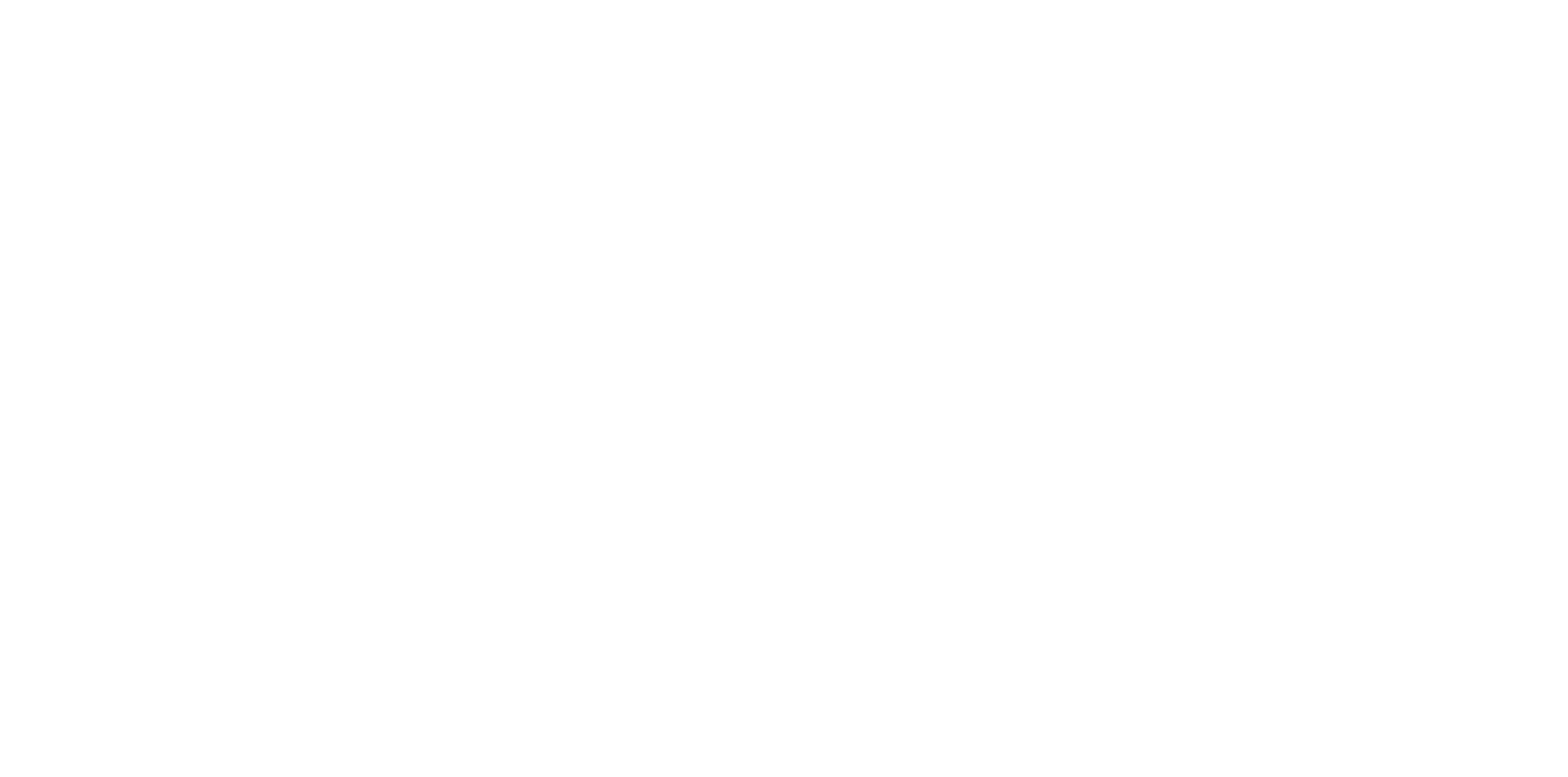 DOTTORATI DI RICERCA INNOVATIVI
COSA SI DEVE FARE
Fare interagire l’attività di ricerca svolta presso le Università con i bisogni delle aziende

Sviluppare il partenariato con le imprese: 
	a) nelle attività di ricerca, a tutti i livelli di Trl dalla ricerca di base a quella applicata
	b) nei processi didattici di sviluppo delle competenze 

Allargare il numero di imprese partecipanti ai dottorati, con anche imprese di minori dimensioni e di filiera, intensificando gli incontri con loro, organizzati presso le associazioni o presso le università

Aumentare gli sbocchi professionali presso le imprese

Assicurare attenzione ai risultati e al loro monitoraggio, anche per verificare le criticità  

Verificare la possibilità di una riduzione del numero di borse ed utilizzare le risorse liberate per aumentare le borse di studio 

Prevedere uno “zainetto formativo” per permettere al dottorando/ricercatore che viene assunto dall’impresa di proseguire nella sua crescita, attraverso percorsi formativi e continui aggiornamenti
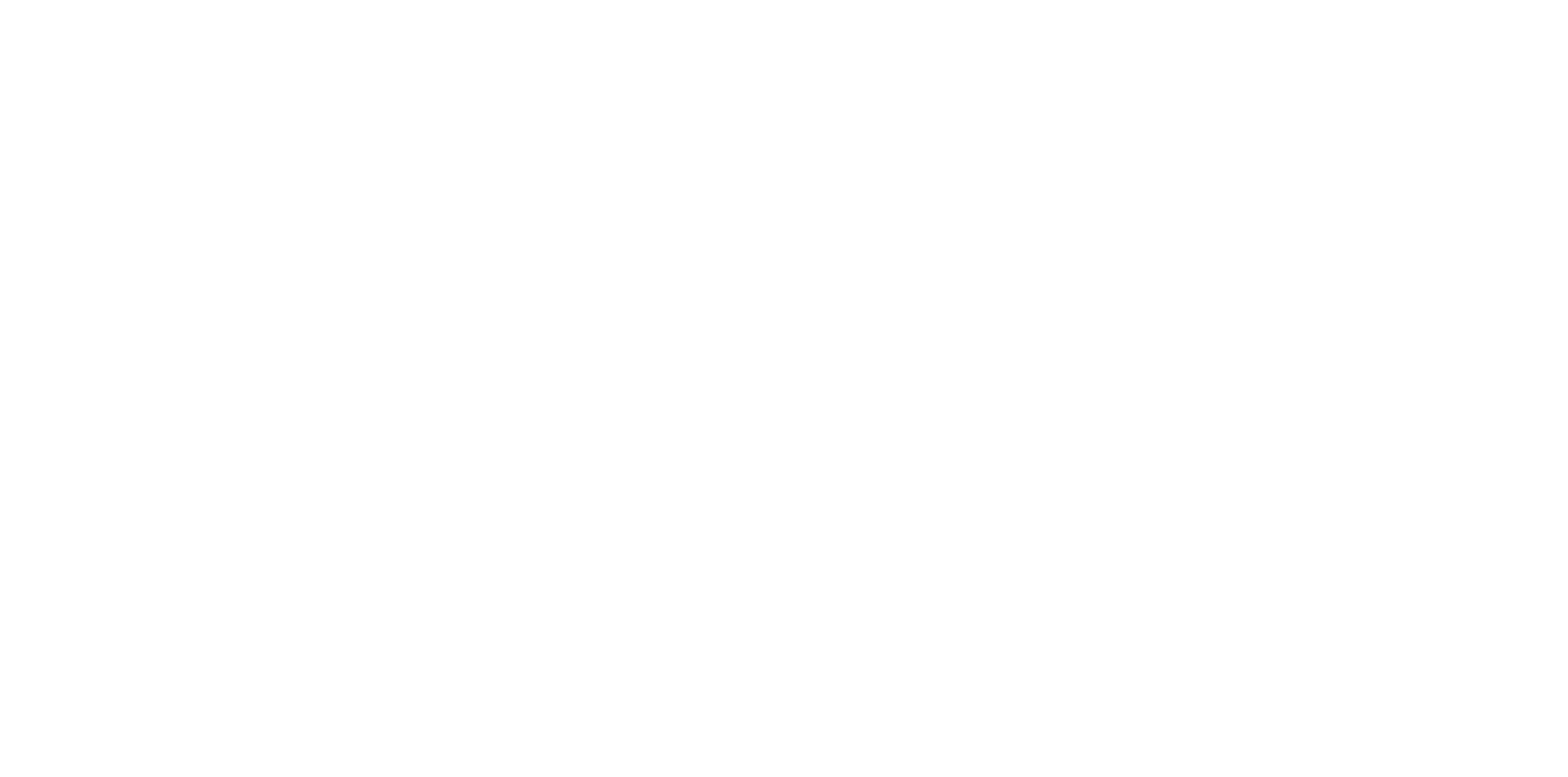 DOTTORATI DI RICERCA INNOVATIVI
VANTAGGI PER LE IMPRESE
Ne vanno sicuramente sottolineati alcuni:
investimento conveniente grazie alla condivisione dei costi della borsa di dottorato con l'Università;
vantaggio competitivo perché l’impresa può contare su una prospettiva unica e innovativa per sviluppare una tematica di suo interesse;
formazione di potenziale umano nel suo settore specifico in previsione di eventuale assunzione futura;
networking strategico grazie alla collaborazione con gruppi di ricerca universitari altamente qualificati.
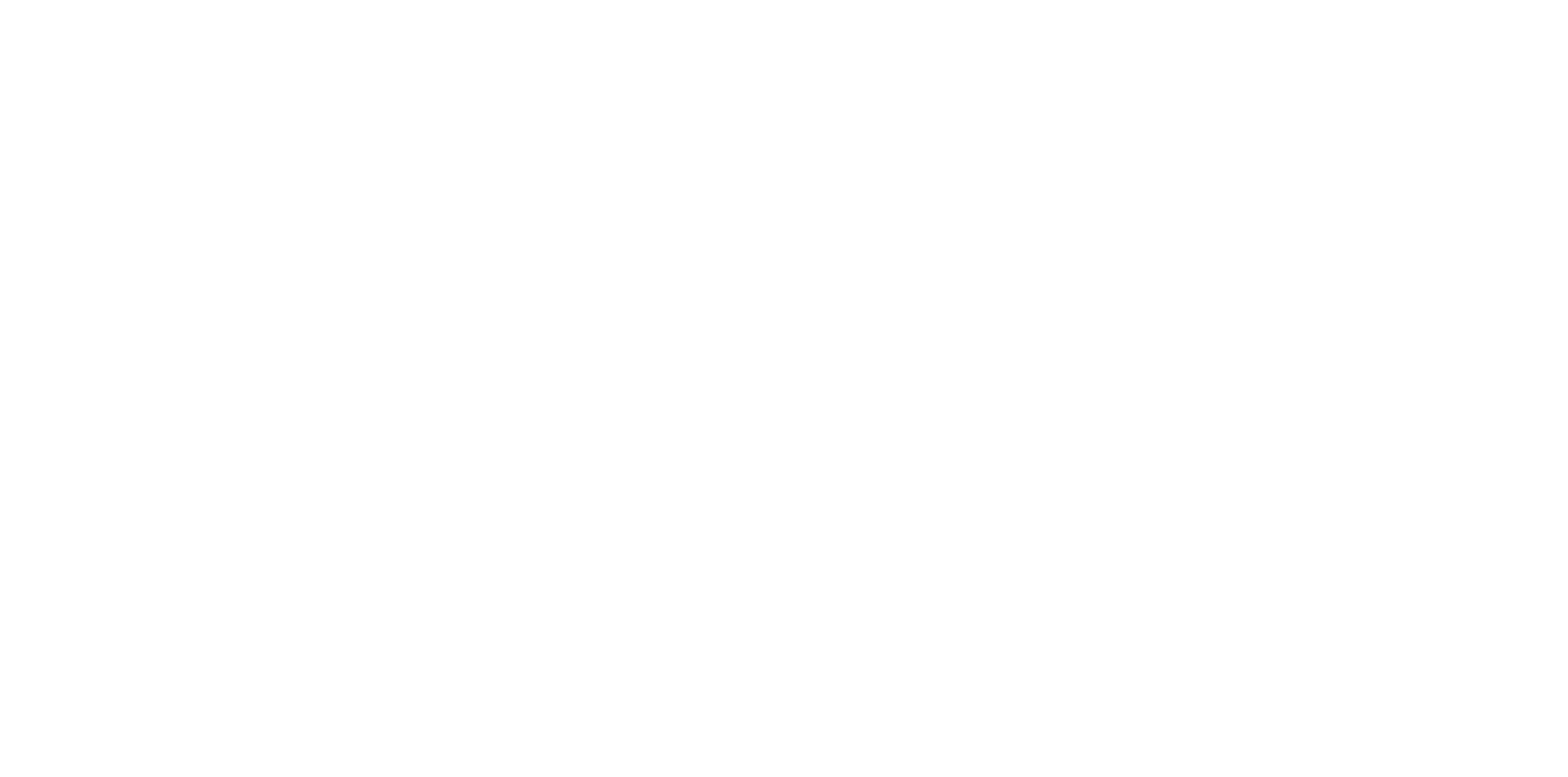